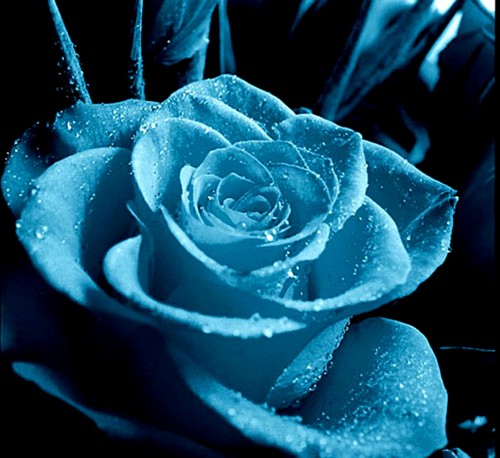 স্বাগতম
শিক্ষক পরিচিতি
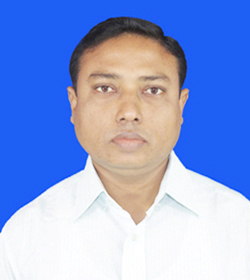 কাকন চন্দ্র মন্ডল
সহকারি শিক্ষক (কম্পিউটার),
রাজঘাট জাফরপুর মাধ্যমিক বালিকা বিদ্যালয়,
নওয়াপাড়া, অভয়নগর, যশোর।
মোবাইল:- 01911-810766, 01718-749127.
e-mail:-kakonict@gmail.com
পাঠ পরিচিতিঃ
শ্রেনীঃ নবম 
বিষয়ঃ বাংলাদেশের ইতিহাস ও বিশ্বসভ্যতা।
অধ্যায়ঃ ৭ম 
মধ্যযুগের বাংলার সামাজিক, অর্থনৈতিক ও সাংস্কৃতিক ইতিহাস।
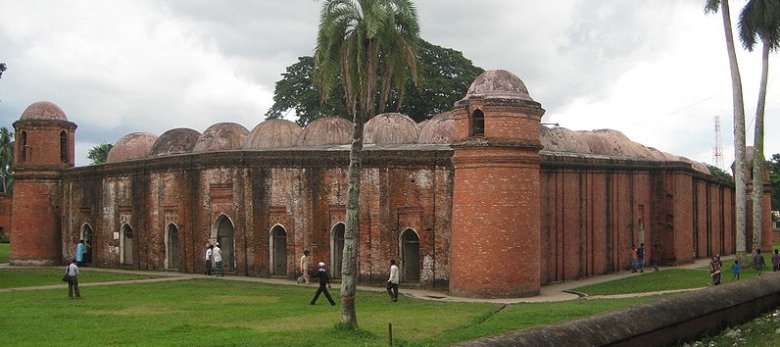 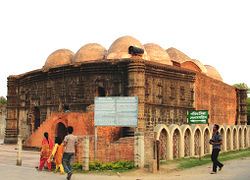 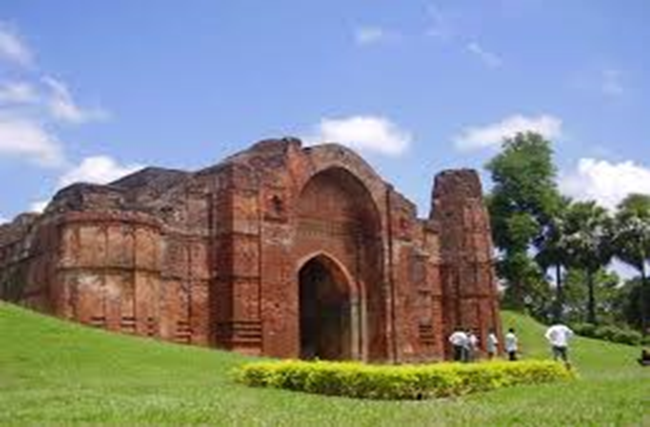 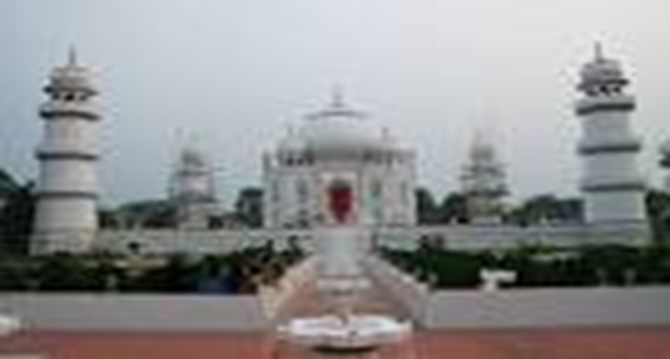 পাঠ শিরোনাম
স্থাপত্য ও চিত্রকলা
শিখনফল
এই পাঠ শেষে শিক্ষার্থীরা-
১। ষাটগম্ভুজ মসজিদ কে স্থাপন করেছেন বলতে পারবে।
২। মধ্যযুগের মুসলিম স্থাপত্য সম্পর্কে ব্যাখ্যা করতে পারবে।
3। মুসলিম শাসকদের ধর্মীয় রীতি-নীতি ও অনুষ্ঠান 
	সম্পর্কে বলতে বিশ্লেষন করতে পারবে।
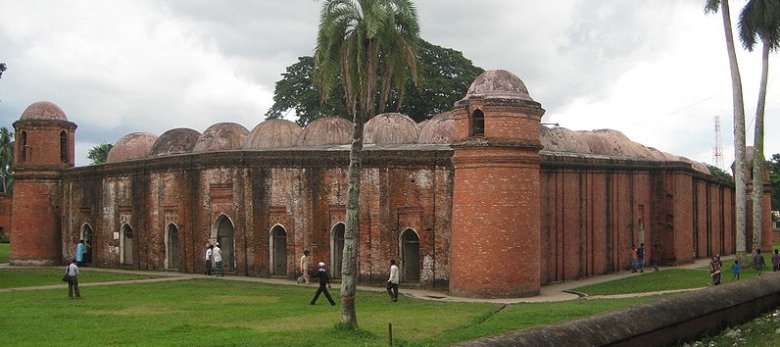 জ্জক্কল
ষাট গম্ভুজ মসজিদ
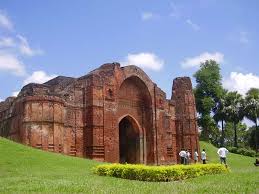 আদিনা মসজিদ
একক কাজ
১। বাংলাদেশের ৫টি প্রাচীন স্থাপত্য কলার নাম সহ বিবরণ লেখ।
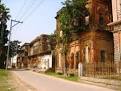 সোনারগাঁ
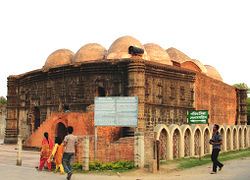 সোনা মসজিদ
জোড়ায় কাজ
১। মধ্যযুগের মুসলিম শাসকদের ধর্মীয় রীতি-নীতি ও অনুষ্ঠান সম্পর্কে ৫টি করে বাক্য লেখ।
মূল্যায়ন
১। ইউনেস্কো কর্তৃক স্বীকৃত বাংলাদেশের কোন 	চিত্রকলা?
২। আসাম বিজয় কেন স্বরনীয়?
বাড়ির কাজ
তোমার  বাড়ির পাশের মসজিদটির ইতিহাস লিখে আনবে।
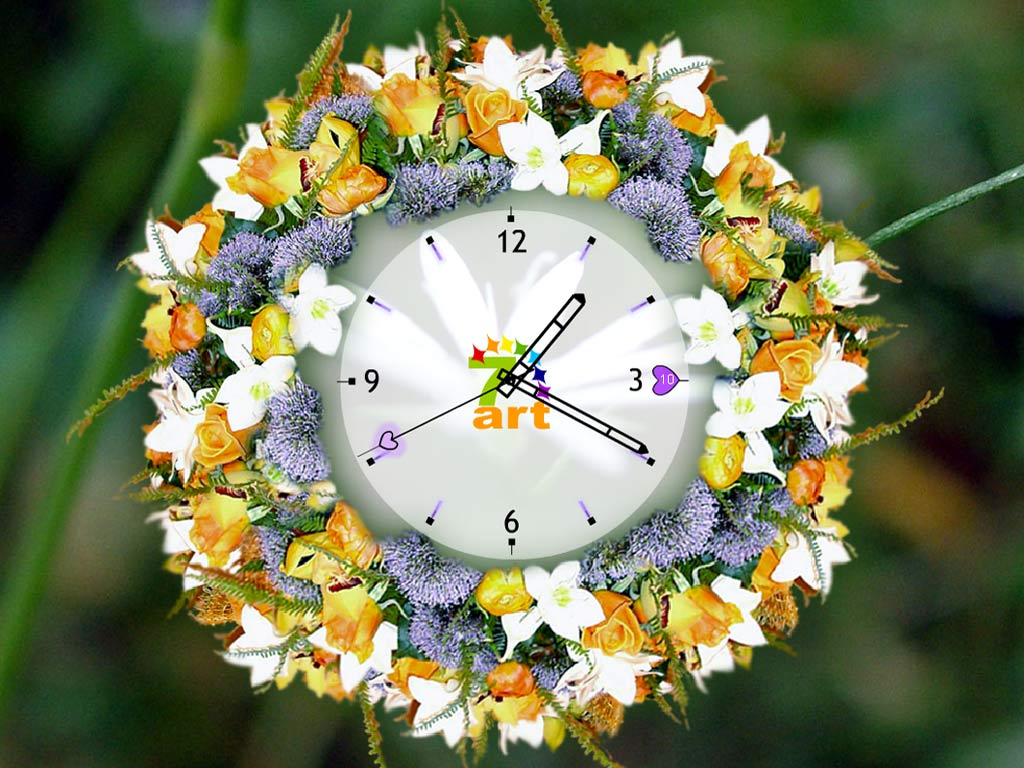